Sở Giáo Dục và Đào Tạo Bình ĐịnhTrường THPT Xuân DiệuGiáo viên: Võ Mỹ ThưLớp : 11A10Môn: Tiếng Anh
WATCH A VIDEO
ANSWER
UNIT9: EDUCATION IN THE FUTURE
Lesson 3.2: Writing and speaking
Teacher: Vo My Thu
Class: 11A10
3
5
1
2
4
CONTENTS
consolidation
Warm-up
wrap-up
writing
speaking
Read Ben’s essay (p. 98) again and underline the problems and solutions
Ben’s Dream Jobs:
WRITING
The needs:______

Solutions: __________
Read Ben's essay again and underline the needs and solutions.
I have always wanted to be an animator. I have researched it and known how to do it. However, I don't think many teenagers know how to get their dream jobs. Let me tell you about mine and how I am going to get it. I hope this will help other people to get their own dream jobs.
The first thing I need is a university degree in computer animation. This degree tells people I know how to use animation programs. It will teach me how to use the software to create amazing pictures. All animators need this. Another thing I need is to have great communicative skills because I will have to be able to take feedback well. Finally, I need to get work experience working for different companies to know more about the industry.

I have decided to study animation at the School of Visual Arts in New York to get my degree. I am going to ask my friends for feedback on my drawings and discuss changes with them to improve my communication skills. I am going to find work experience over the holidays while I am at university to get experience.
These are the three most important things I think I need to do to get my dream job. Hopefully, after reading this, you can start to plan for your dream job.
OUTLINE
1. Introduction
- Introduce the topic and problem
2 paragraphs about problems and solutions.
2. Body:
3. Conclusion:
summarize the information & make an action statement
Task a
Read about writing a block structure problem and solution essay.
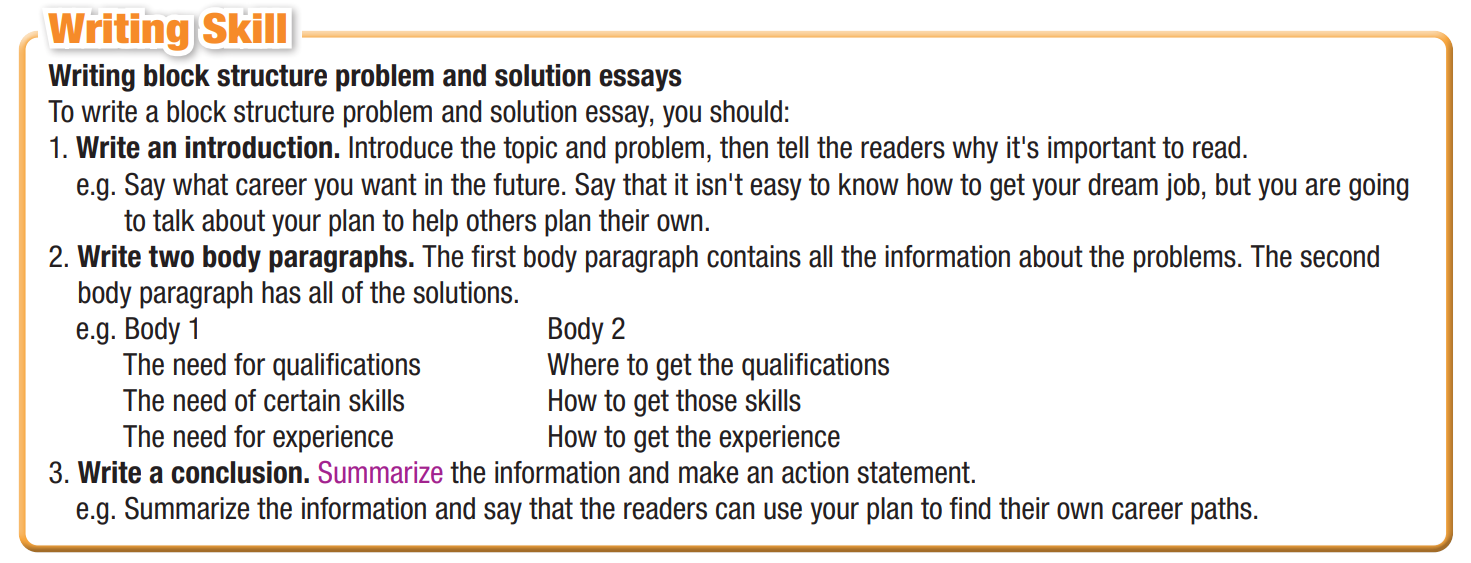 YOUR DREAM JOB
DEGREE
SKILLS
EXPERIENCE
Here are three most important things you need to get a job
Match the problems with the solutions. Use the block structure problem and solution essay model to help you.
Task b
1. I will ask my dad if his company needs some help.
I need a degree in social 
science.
5
2. I will take a public  speaking class.
3
B. I am not good at math.
C. I get nervous when I give a presentation.
3. I will get a math tutor after school.
2
1
D. I need work experience.
4. I will join the soccer team and practice with them a lot.
E. I need to have good teamworking skills.
4
5. I will attend the University of Fordcester.
Complete the table with your three most important needs and reasons why, then add solutions.
Task b
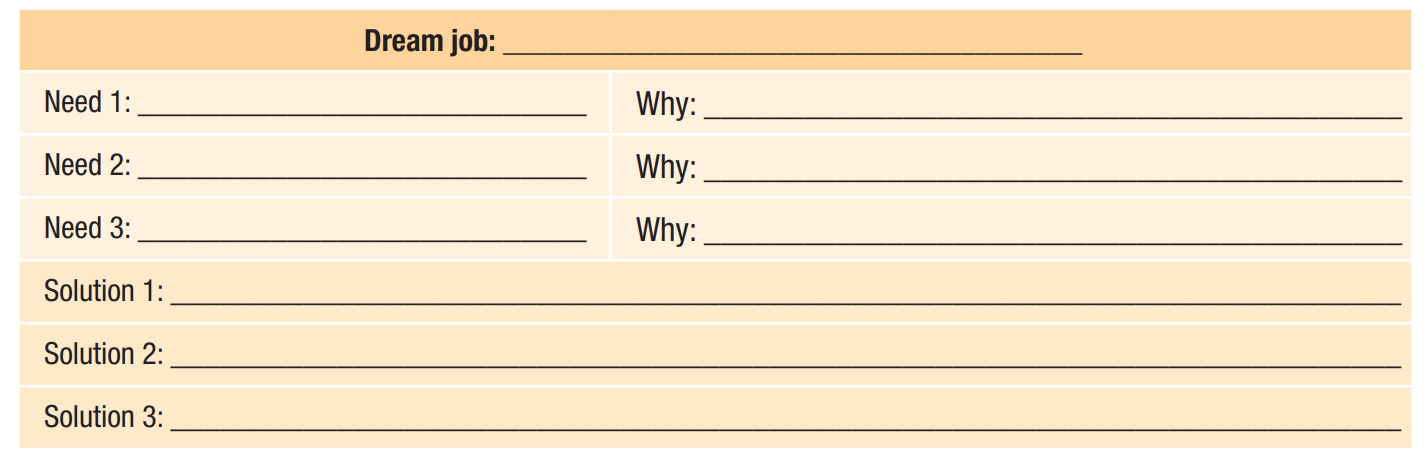 English teacher
communicative skills
All teachers need this
a university degree
study English Teaching at Quy Nhon University
teach me how to be a great teacher
take a public speaking class
improve my fluency in English
not as good at speaking and listening
practise speaking English with friends or foreigners on social platforms
Your dream job
you can do it
Write an essay (150–180) for your school newspaper about your dream job. Talk about the three most important things you need and how you will get them.
English teacher
a university degree
communicative skills
my fluency in English
Complete the essay with given ideas:
I have always wanted to be an English teacher. I have researched it and know how to do it. However, I don't think many teenagers know how to get their dream jobs. Let me tell you about mine and how I am going to get it. Maybe it will help you. 
The first thing I need is ______________________________. It will_____________________ _______________________________. Another thing I need is________________________. ___________________________________________________________. Finally, I need to _______________________________.____________________________________________

I have decided to __________________________________________. I am also going to _________________________________________. I plan/intend to__________________ ___________________________________________________________________________. 

These are the three most important things I think I need to do to get my dream job. Hopefully, after reading this, you can start to plan for your dream job.
Peer check
Exchange your writing with your partner for checking the following points:
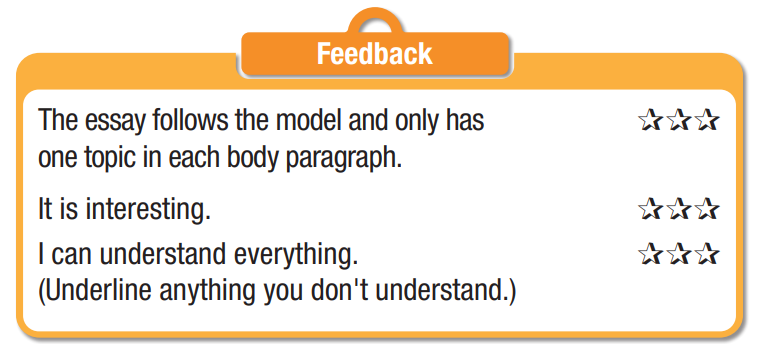 MODEL:
I have always wanted to be an English teacher. I have researched it and know how to do it. However, I don't think many teenagers know how to get their dream jobs. Let me tell you about mine and how I am going to get it. Maybe it will help you. 
The first thing I need is a university degree in English Teaching. It will teach me how to be a great teacher. Another thing I need is great communcative skills and patience. All teachers need this. Finally, I need to improve my fluency in English. I am good at reading and writing, but I am not as good at speaking and listening.
I have decided to study English Teaching at Quy Nhon University to get my degree. I am also going to take a public speaking class next summer to improve my communicative skills. I am going to practise speaking English with friends or foreigners on social platforms daily to improve my English fluency. 
These are the three most important things I think I need to do to get my dream job. Hopefully, after reading this, you can start to plan for your dream job.
SPEAKING
With a partner, discuss your dream jobs. Say what degree, skills and experience you need, and how to get them.
Task a
I want to be an English teacher.
I need a university degree.
I plan to study at a university near my hometown.
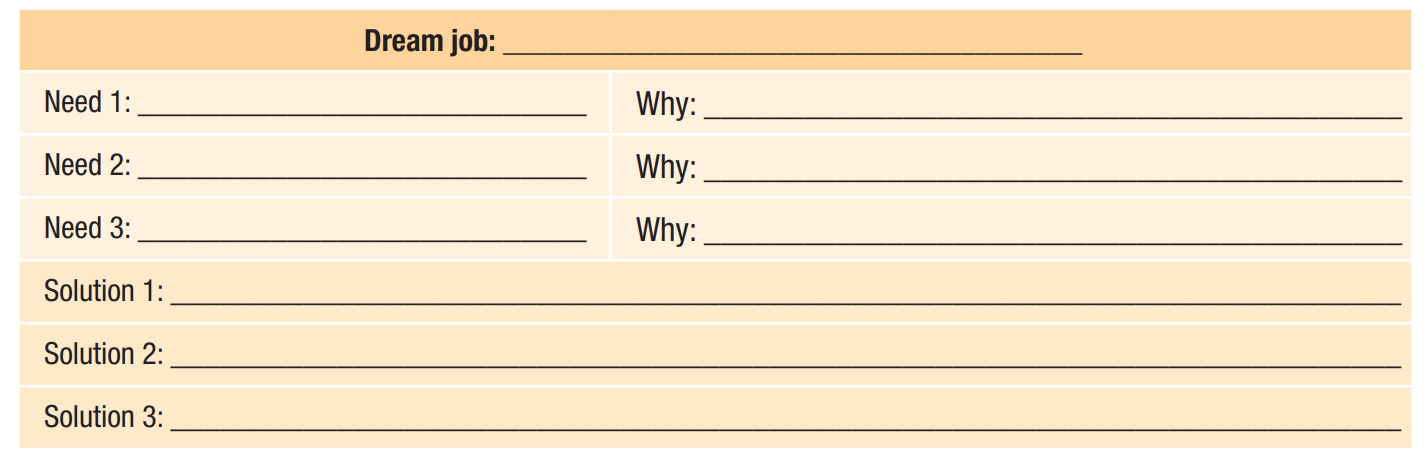 SPEAKING
- Choose a card having the need on it
- Talk about why you need it for your job and how can you get it.
- The class will guess the name of the job
a degree in English Teaching
ENGLISH TEACHER
My Dream job
It will teach me how to teach children in a right way with suitable methods. Therefore, I plan to study at Quy Nhon university to get my degree.
My dream jobs
These are things you need:
A university degree in nursing
communicative skills
be creative and updated
good physical health
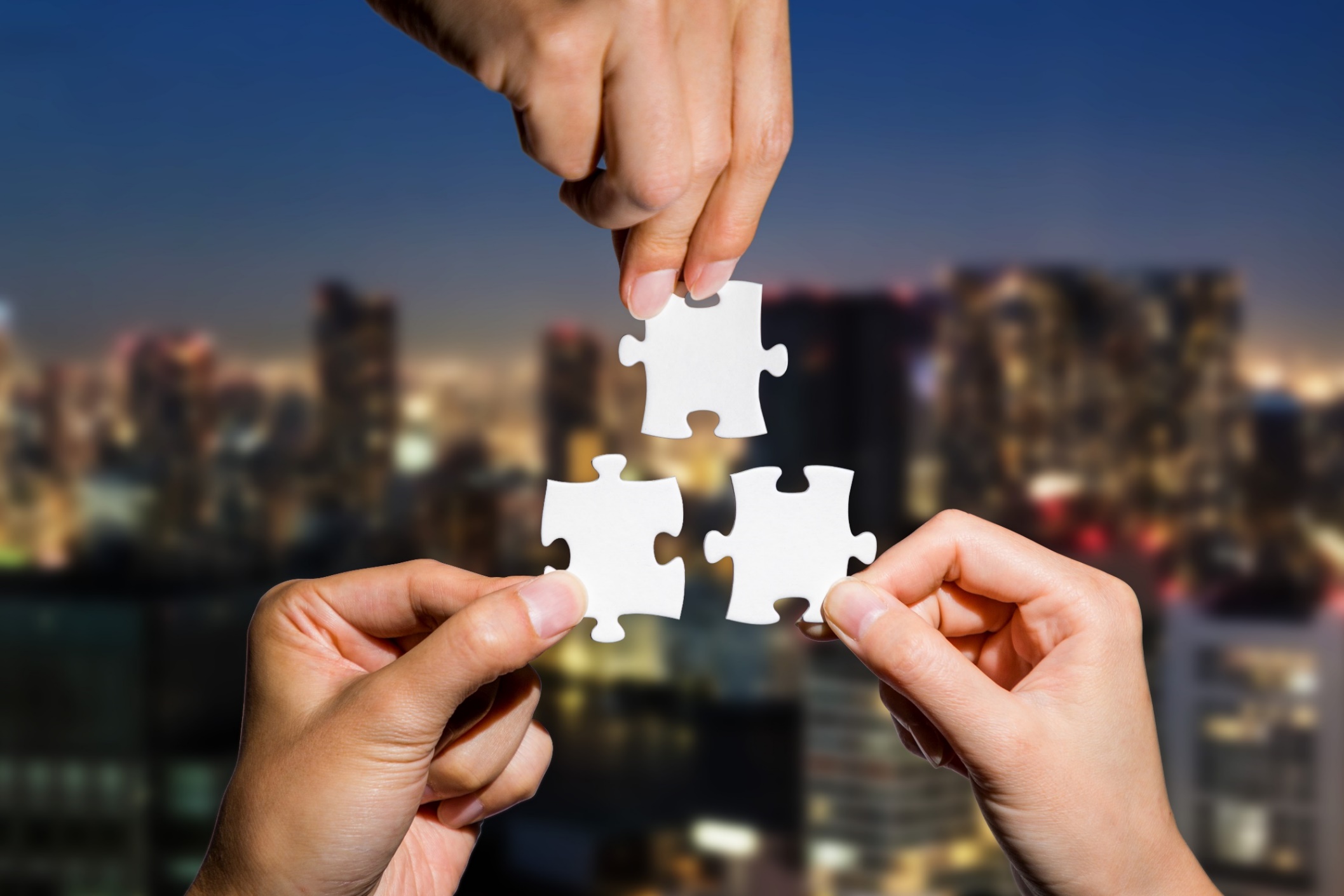 CONSOLIDATION
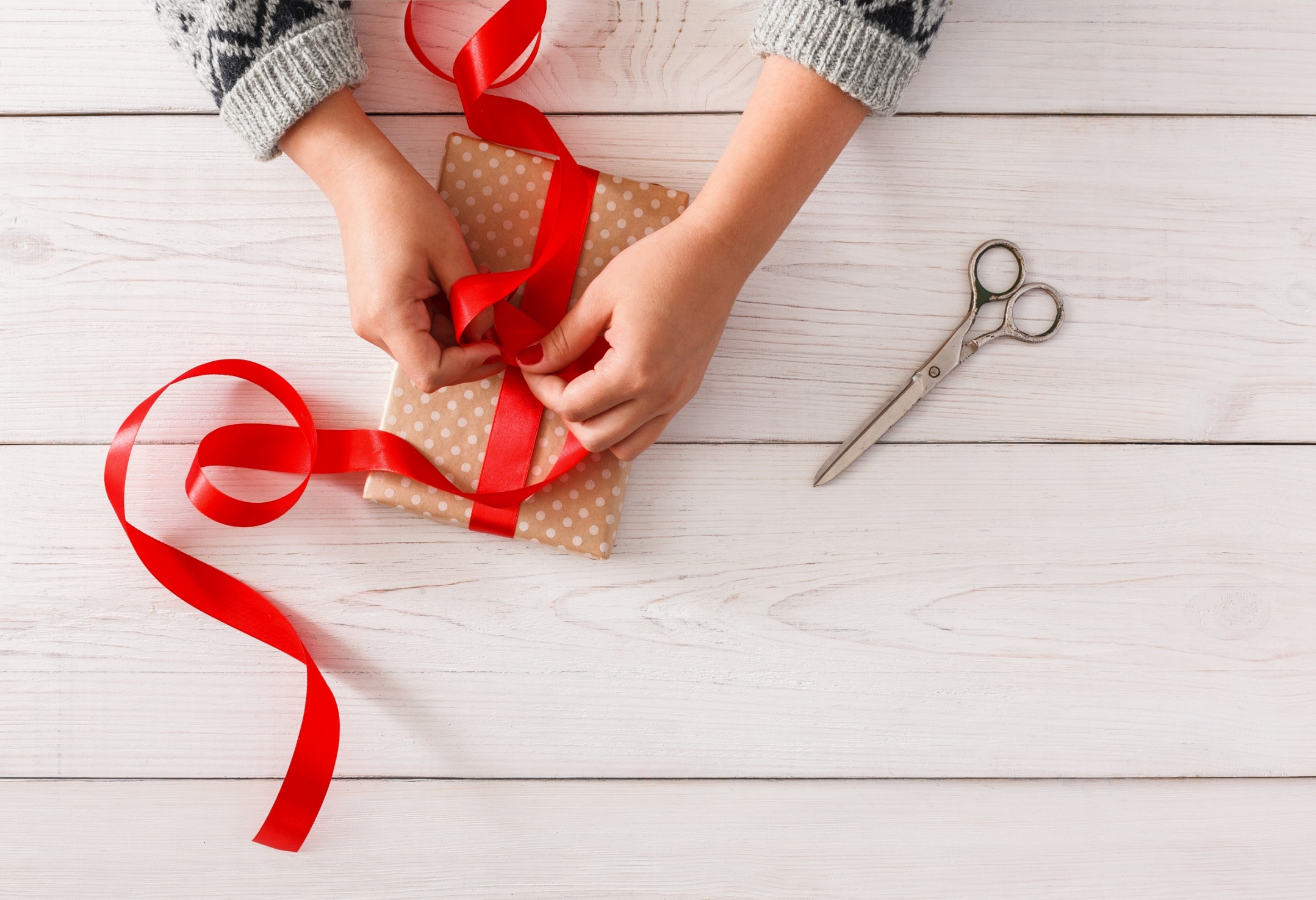 WRAP-UP
Today’s lesson
Writing: 
Write a block structure problem and solution essay about a dream job.
Speaking:
Talking about how to get a dream job.
Homework
Do the exercises on page 55 WB.
Prepare the next lesson (page 100 SB)
Play the consolidation games on www.eduhome.com.vn
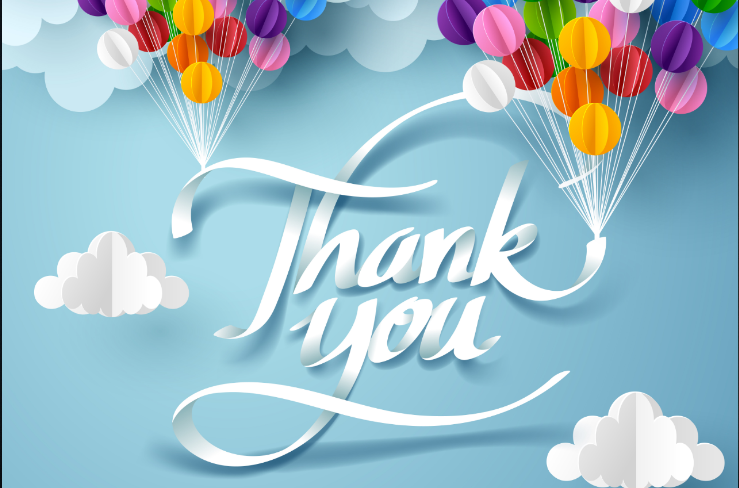